A Green Finance Gap in Emerging Europe?
Ralph De Haas (EBRD and LSE-IGA)
Bank of Albania–LSE IGA Conference “A Brave New World? The Future of Banking in Emerging Europe”
October 11th, 2019
The usual disclaimer applies
A decade of bank deleveraging in CESEE…
External position of BIS-reporting banks
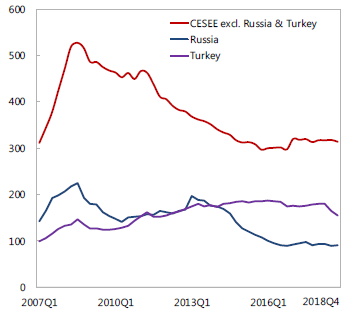 https://www.aeaweb.org/articles?id=10.1257/app.20130170
2
Source: Vienna Initiative CESEE Deleveraging and Credit Monitor, May 2019
A decade of bank deleveraging in CESEE…
Loan to domestic deposit ratio
External position of BIS-reporting banks
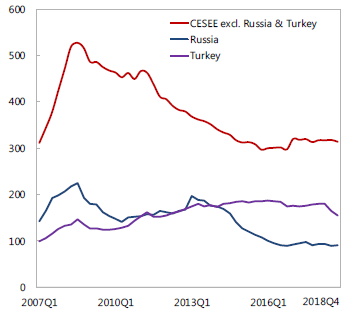 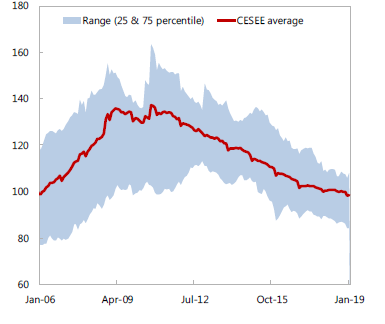 https://www.aeaweb.org/articles?id=10.1257/app.20130170
3
Source: Vienna Initiative CESEE Deleveraging and Credit Monitor, May 2019
… but a decade of credit expansion elsewhere
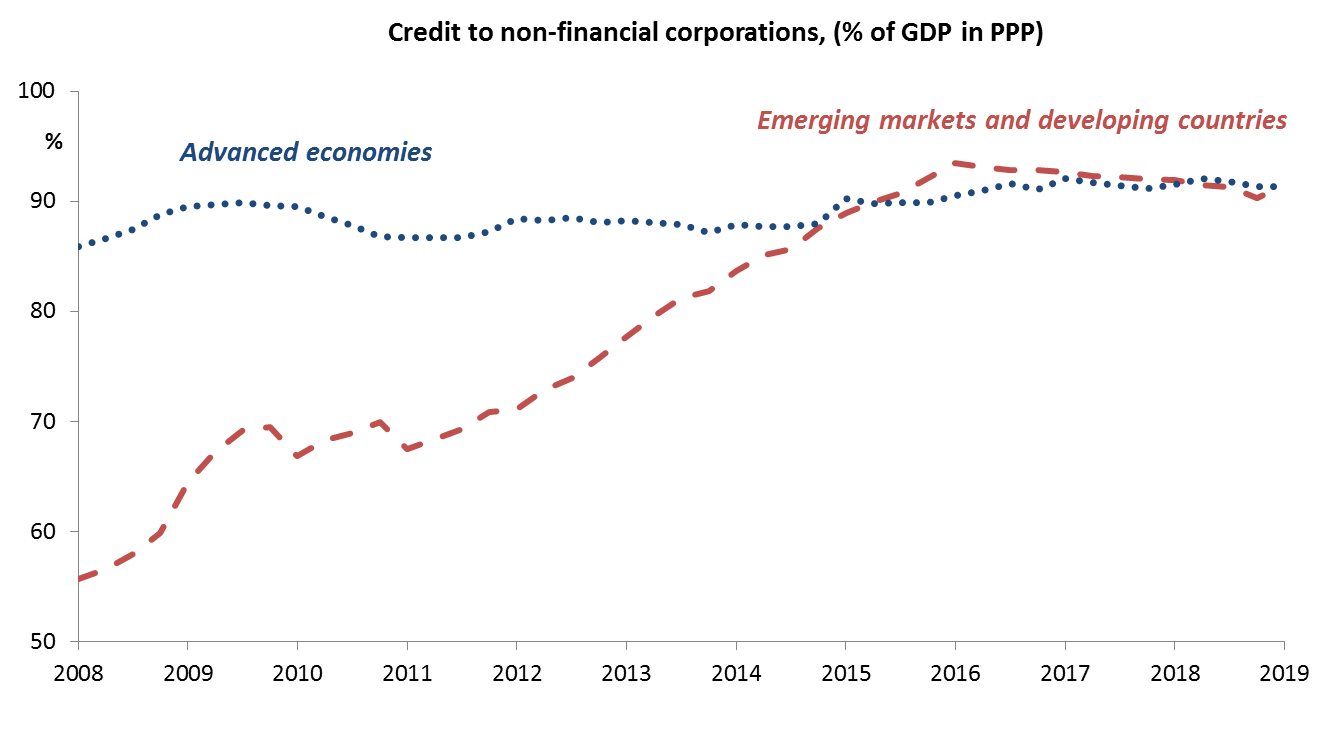 https://www.aeaweb.org/articles?id=10.1257/app.20130170
4
Source: BIS and authors’ calculations.
[Speaker Notes: Emerging markets in general: Increase in corporate credit from 55% to 95% of GDP over the past decade
Short term: FX risk, NPLs, shortening maturities etc.]
Are banks best placed to finance CESEE growth?
Looking back
By and large, banks have done a formidable job in helping CESEE catch up…
… by helping firms to adopt foreign technologies and increase productivity
8 October, 2019
5
Are banks best placed to finance CESEE growth?
Looking back
By and large, banks have done a formidable job in helping CESEE catch up…
… by helping firms to adopt foreign technologies and increase productivity
Looking forward
Banks’ track-record in financing frontier innovation is less impressive…
… while their role in financing green growth is so far underwhelming too
8 October, 2019
6
Micro evidence: Limits to the economic impact of bank lending
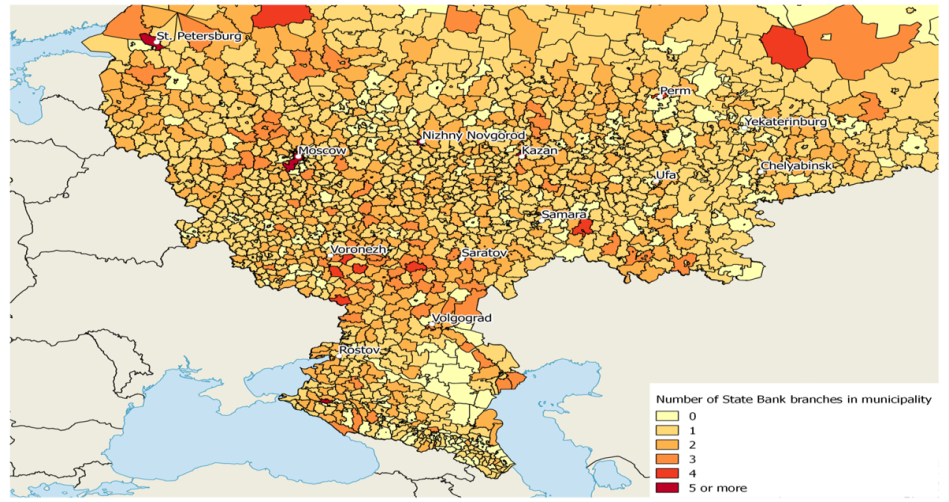 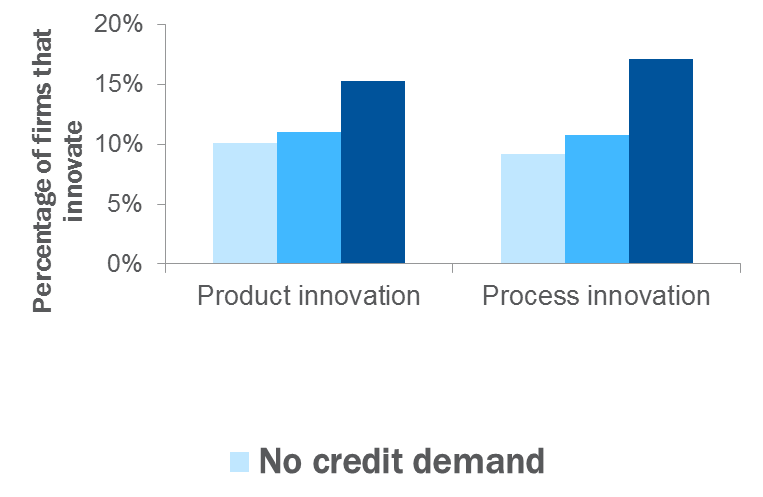 Access to bank credit helps small businesses to reap the low-hanging fruits of imitative and adaptive innovation, but…
…is less successful in promoting frontier innovation and new patent applications
Sources: Plekhanov and Stostad (2018).
Source: Bircan, C. and R. De Haas (2019), The limits of lending? Banks and technology adoption across Russia, Review of Financial Studies, forthcoming.
[Speaker Notes: High-tech industries innovate more (less) in countries with deeper stock (credit) markets
 Stock but not credit market development boosts R&D]
Macro evidence: Limits to the economic impact of bank lending
Correlates of growth outperformance episodes, a summary view
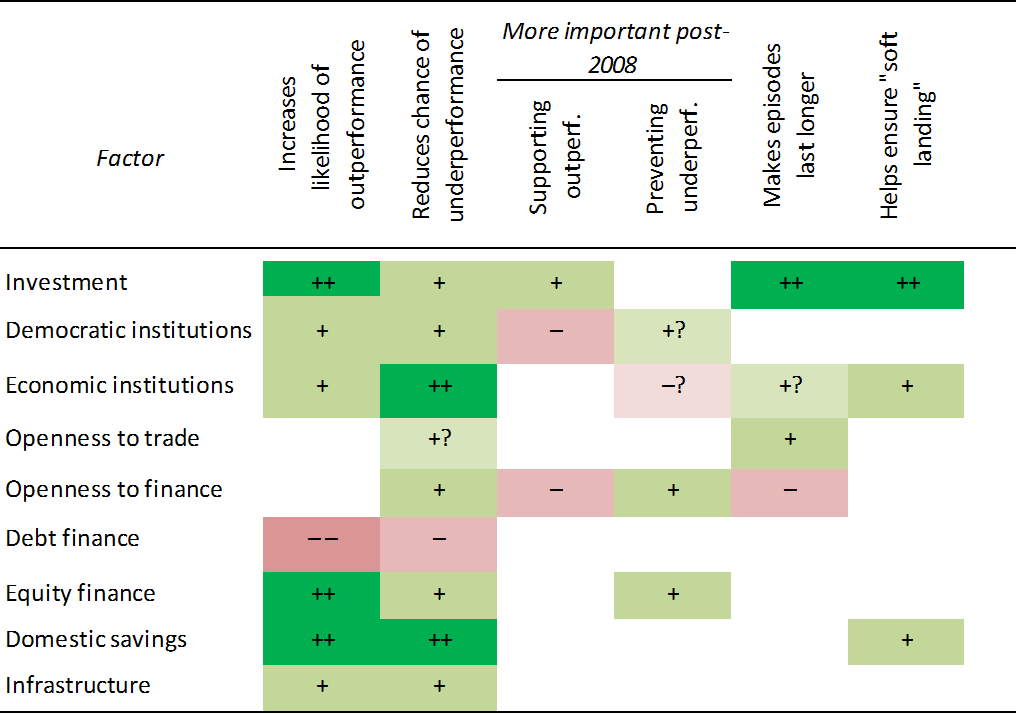 Sources: Plekhanov and Stostad (2018).
Source: Plekhanov and Stostad (2017)
Equity culture remains underdeveloped in CESEE…
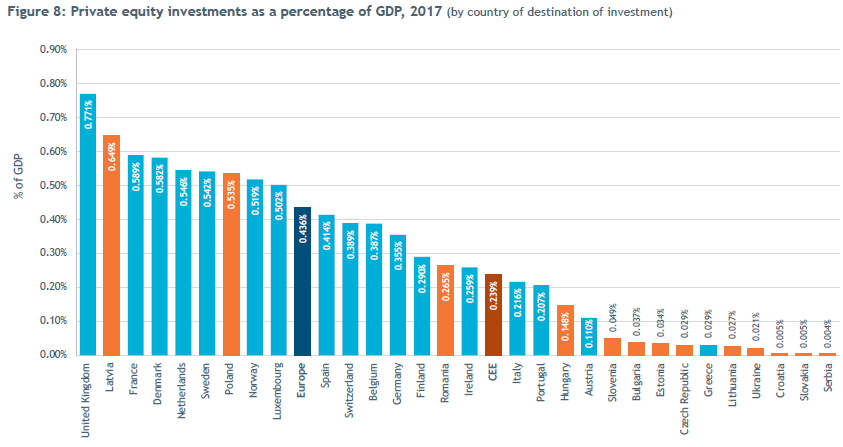 9
Source: InvestEurope
[Speaker Notes: Invest Europe – online (https://www.investeurope.eu/media/727455/Invest-Europe-CEE-Activity-Report-2017-05072018.pdf )]
… even though PE can have large positive impacts on labour productivity, profitability, and job creation
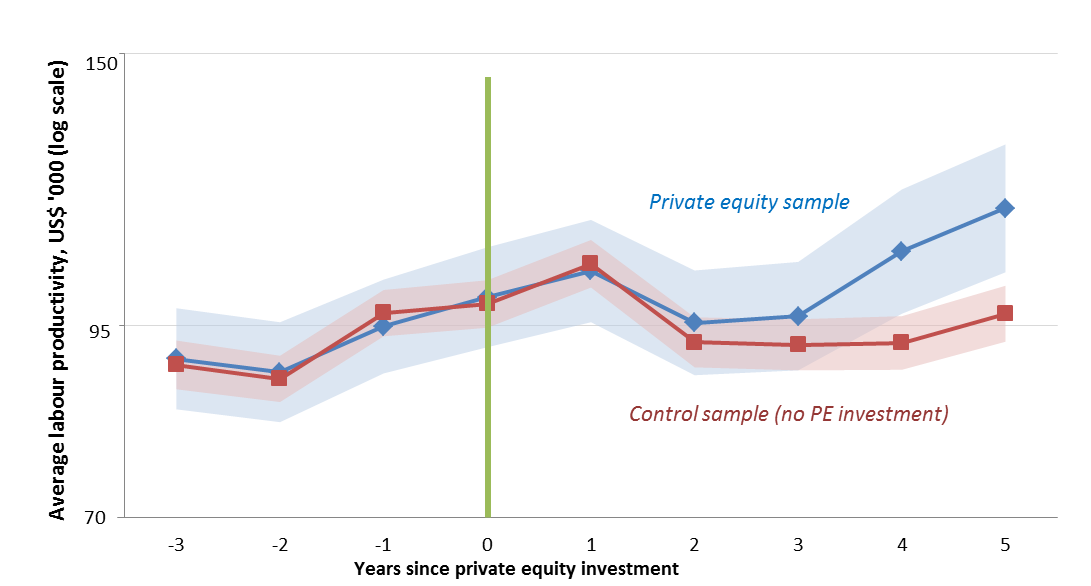 Sources: EBRD, Orbis and authors’ calculations
10
[Speaker Notes: High impact: PE investment on average adds 30 jobs within 5 years. Increases labour productivity and profitability]
Equity financing may also facilitate the green transition
Greenhouse gas emissions per capita
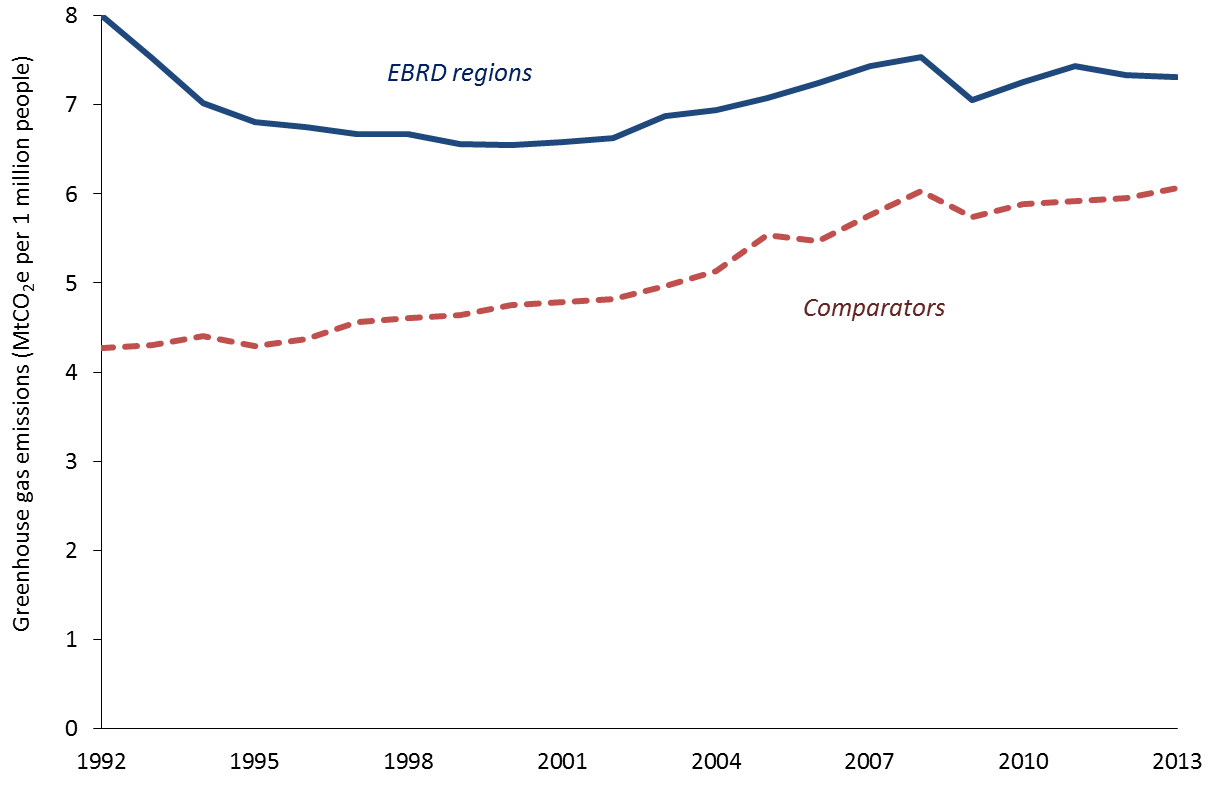 Sources: World Resources Institute (2017) and authors’ calculations.
Equity financing may also facilitate the green transition
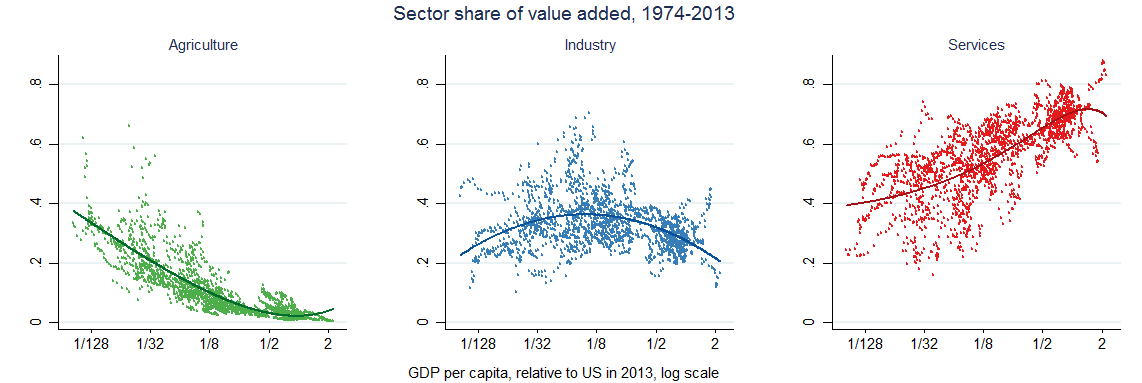 Strong but opposite effects of credit and stock markets on industrial pollution:
CO2 emissions increase with credit market, and decline with stock market, development
Credit-market effect is driven by cross-sectoral reallocation
Stock-market effect is driven by an improvement in within-sectoral energy efficiency
Source:  De Haas, R. and A. Popov (2019), Finance and Carbon Emissions, CEPR Discussion Paper DP 14012.
To wrap up
Banks were an impressive convergence motor in CESEE during the first two decades of transition 
For sustained and sustainable growth in CESEE, financial systems need to rebalance: less credit and more equity
Easier said than done…
Improve legal protection of minority investors (e.g. allow them to exercise rights to appoint board members)
Limit tax-code favouritism towards debt (as Belgium did in 2006)
ALSE: right intentions but viable? Alternatives: Albanian market segment at a regional exchange or regional order-routing platform such as SEE Link
8 October, 2019
13